Відділ освіти 
Синельниківської РДА
Робота “школи Майбутнього першокласника ” ко знз “іларіонівська сзш І-ІІІ ступенів”пІДГОТУВАЛА: Закликоцька Ася Миколаївна,   заступник директора з НВР
Нормативні документи
Закони України
    «Про освіту», 
    «Про дошкільну освіту»
    «Про внесення змін до законодавчих актів з питань загальної середньої та дошкільної освіти щодо організації навчально-виховного процесу»
листи Міністерства освіти і науки, молоді та спорту України
    «Про організацію роботи з дітьми п'ятирічного віку», 
    «Про систему роботи з дітьми, які не відвідують дошкільні навчальні заклади»
Комплексні програми:
«Дитина в дошкільні роки», комплексна освітня програма (наук. кер. – Крутій К. Л., авт. колектив – Богуш А.М., Грицишина Т.І., Дем`яненко О.Є. та ін.) – нова редакція 2015 року;
Парціальні програми:
«Грайлик», програма з організації театралізованої діяльності в дошкільному навчальному закладі (авт. -  Березіна О. М., Гніровська О. З.,  Линник Т. А.).;
«Скарбниця моралі», програма з морального виховання дітей дошкільного віку (авт. – Лохвицька Л.В.);
 «Про себе треба знати, про себе треба дбати», програма з основ здоров’я та безпеки життєдіяльності дітей віком від 3 до 6 років  (авт. – Лохвицька Л. В.);
«Казкова фізкультура»,  програма з фізичного виховання дітей раннього та дошкільного віку (авт. - Єфименко М. М.);
 «Веселкова музикотерапія: оздоровчо-освітня робота з дітьми старшого дошкільного віку» (авт. – Малашевська І. А., Демидова С. К.).
Актуальними завданнями «Школи майбутнього першокласника» є:
охоплення  дошкільною  освітою  дітей,  які  не  відвідують дошкільні навчальні заклади;
сприяння особистісному зростанню кожної дитини, розвитку її компетентності;
залучення до активної співпраці  у  вихованні  та  навчанні дітей  практично  всіх сімей на різних етапах їхнього становлення, розвитку та функціонування, з різними типами родинного середовища, різними виховними можливостями;
сприяння духовному  зростанню  батьків,  формуванню  в  них позитивного  ставлення  до  себе  та  інших,  накопиченню  досвіду гуманних взаємин.
На першому  етапі  роботи
наказ по школі з зазначенням вчителів, які складають списки  майбутніх першокласників по мікрорайону,
 звіряємо списки дітей, які відвідують дошкільні заклади, 
встановлюємо дітей, що не відвідують дошкільні заклади.
знайомимося з сім'ями  дітей,  які не відвідують дошкільні навчальні заклади; 
з'ясовуємо причини, чому  малята виховуються вдома; 
інформуємо батьків про можливі форми  здобуття  їхніми  дітьми  дошкільної  освіти;
за потреби, організовуємо зустрічі  батьків  з  фахівцями;
організовуємо консультпункти, де батьки отримують  кваліфіковану  консультацію  педагогів  та інших  спеціалістів  з  питань  виховання  та навчання дітей удома.
ПЛАН ОРГАНІЗАЦІЇ РОБОТИ«Школи майбутнього першокласника» (набір на 2017-2018 навчальний рік)
Робочий навчальний план «Школи майбутнього першокласника»
План – графік роботи «Школи майбутнього першокласника»
ОРІЄНТОВНЕ КАЛЕНДАРНЕ ПЛАНУВАННЯМатематика
Робота з дитячою книгою
Ознайомлення з навколишнім світом
Підготовка до навчання письма
Розвиток мовлення та підготовка до засвоєння грамоти
На другому етапі роботи
Заняття 
проходять  короткотривало 
  з   урахуванням   періодів   найвищої   дитячої працездатності: 

з 9.00 до 12.00 години  щодня 
протягом 2- 3 тижнів
Заняття  з майбутніми першокласниками  проходять в період роботи пришкільного дитячого табору відпочинку «Дивосвіт», де діти мають можливість здобути дошкільну освіту, познайомитись, адаптуватись до умов перебування у школі в формі гри.
Групи – загони  комплектуються   
по 15 - 20 дітей, 


заняття проводить учитель початкових класів, але не той педагог, що буде  працювати у 1 класі.
Навчально-виховна робота
проводиться    з    урахуванням  
                          гуманістичного,  
                      особистісно    орієнтованого,  
                   інтегрованого, 
               діяльнісного,  
         системного, 
 культурологічного  підходів.
Навчально-виховна робота
здійснюється  за  принципами:
науковості, 
актуальності,
свободи  вибору  і  достатності змісту, 
цілісності та логічності,
систематичності,
повторності та концентричності, 
перспективності і наступності,
 реальності заходів, 
природовідповідності,
 урахування регіональних та місцевих умов.
Система роботи з дітьми, зорієнтована
на реалізацію кінцевої  мети  дошкільної  освіти

 -   виховання   життєздатної, самостійної,  природної  у  своїй поведінці,  життєво компетентної особистості,  формування  у   дитини   самосвідомості,   виховання ціннісного  ставлення  особистості  до  самої себе.
Робота  спрямована
на формування шкільної зрілості:
розумової,  
     соціальної,  
           емоційної,
               психологічної,
                    фізичної готовності 
                         малюка до навчання в школі.
умови  забезпечення  повноцінного  виконання  завдань є:
вироблення і дотримання чіткого режиму дня;

створення розвивального середовища;

організація освітньої роботи;

взаємодія дітей і дорослих: 
                                 "педагоги - дитина - батьки".
Невід'ємною складовою  розвивального  середовища
насиченість  контактами з людьми різного віку,  статі,  соціальних ролей і не лише з рідними та близькими,  а й у чужому оточенні – з незнайомими дітьми і дорослими.


Що в межах ДТВ  є можливість здійснювати.
Ранкова зарядка з вожатими та вчителями
флешмоб
Розваги та спілкування (медсестра, вчитель, вожаті)
І для розваг є час
Час для «думки»
«Наші таланти». Підтримує та вболіває весь колектив ДТВ З метою  накопичення  дітьми  позитивного досвіду співбуття у групі,   створюється    і    підтримується    комфортний психологічний   клімат
Танцювальний конкурс
Футбол з фізоргом школи та дтв
Коли ми разом - сніданки ще Смачніші
Привітання сонцю, людям, україні
Разом – ми сила і талант
Ми любимо Спорт
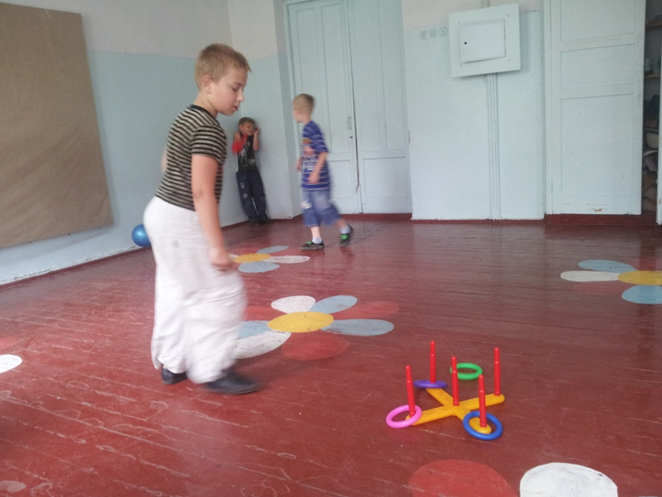 провідною формою  організації  освітньої роботи з майбутніми школярами є заняття
обов'язково уникати  дублювання  шкільних  уроків  за формами  проведення,  змістом  завдань,  методами   та   прийомами навчання,  способами  організації  дітей.   
заняття традиційно  розподіляються за розділами,  та такий поділ є умовним.
відбувається інтеграція різних розділів програми,  сфер життєдіяльності,  змістових ліній, ліній розвитку тощо.
На заняттях – ігри, яскрава наочністьПриклади завдань:
Хто за партою сидить біля вас? позаду? попереду? Діти відповідають, вживаючи слова попереду, позаду, поруч, між. 
    — Розташуйте іграшки на столі: зайчика попереду    лисички, між ними — білочку.
Виконуючи вправу, діти вживають відповідні слова-терміни.
  Порівняйте кількість зайчиків та кількість морквинок. (Зайчиків більше, ніж морквинок.) 
— Порівняйте кількість чашок та кількість блюдець. (Блюдець менше, ніж чашок.)
 — Порівняти кількість книжок на двох полицях. (Їх порівну.)
Робота з дитячою книжкою
Логічна вправа «Овочі» 
— Де ростуть овочі? (На городі)
 — Опишіть зовнішній вигляд овочів (колір, форма, розмір). 
— Які страви готують із цих овочів?
Ознайомлення з навколишнім
1. Бесіда з елементами розповіді.
 — Хто з вас відпочивав у селі?
 — Яких тварин ви там бачили?
 — Хто за ними доглядає?
 — Яку користь приносять ці тварини? 
 2. Робота за таблицею «Свійські тварини». 
 3. Робота над загадками
 • Плавала, купалася, Сухенькою зосталася. (Качка)
 • З рогами, а не бик, Дає молоко, а не корова, Кору здирає, а кошики не плете. (Коза) 
• Хвіст гачком, Ніс п’ятачком. (Свиня) 
• Гавкає, кусає І в дім не пускає. (Собака)
Підготовка до письма
Робота над новим матеріалом
1. Розфарбовування малюнків 
2. Розкладання іграшок в один рядок, кружечків — у другий. Пояснення вчителя про рядок 
3. Розглядання рядків зошита: робочий рядок, додатковий рядок
4. Який рядок верхній? нижній? (Обвести червоним олівцем верхній рядок, зеленим — нижній.) 
5. Розглядання плакату «Як правильно тримати ручку?» (Обговорити, як рухаються рука і ручка на аркуші зошита.)
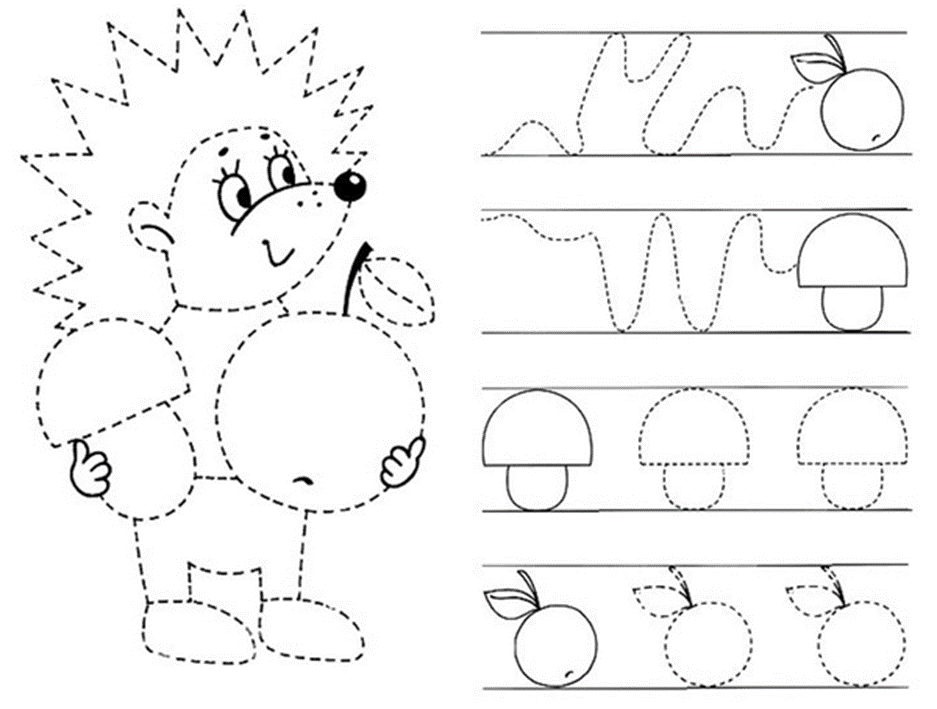 В ДЕНЬ нептуна
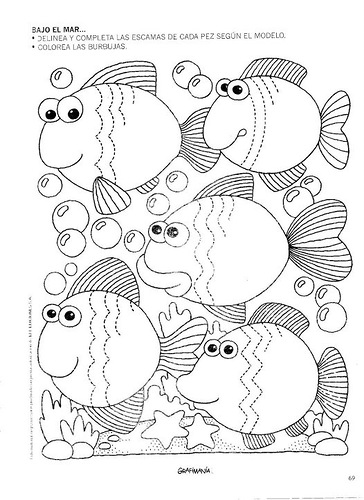 Розвиток мовлення
Читання української казки «Колобок»
 — Сьогодні лисичка принесла нам цікаву казку «Колобок». 
Зараз ми перевіримо, чи вмієте ви слухати казочки. Умощуйтесь зручненько, слухайте уважненько! 
Учитель читає казку, супроводжуючи читання демонстрацією малюнків до казки. 
Бесіда за сюжетом казки:
 — Чи сподобалася вам казка?
 — Хто спік Колобка?
 — Де він вистигав? 
— Кого зустрів Колобок першим?
 — Від кого він утік потім? 
— Хто не міг з’їсти його після вовка? 
— Хто поласував Колобком?
 — Весела чи сумна кінцівка казки? 
— Чому сумна? (Колобок був неслухняним, самовпевненим і втік від бабусі.)
 — Ви слухаєтеся вдома дорослих?
Робота над загадками. Звуковий аналіз слів-відгадок
• Чорна корова всіх людей поборола, 
       А білий віл всіх людей підвів. 
                                                                  (День і ніч)
   • Два кільця, два кінця,
      А посередині — цвях.
                                                                  (Ножиці)
   • Голуба хустинка, жовтий клубок.
       По хустині качається, людям посміхається. 
                                                                  (Небо, сонце)
Психологічний практикум
Вправа «Ласкаве ім’я». Кожній дитині пропонують ласкаво назвати сусіда праворуч, а потім — ліворуч. Сусід повинен подякувати за приємні слова.
 
 Вправа «Компліменти». Діти утворюють коло. Подають сусідові праву руку та кажуть одне одному компліменти, називаючи на ім’я (наприклад: «Ти, Дмитро, добрий! Ти, Наталко, красива!» тощо).
Важливо навчати  батьків  правильної  взаємодії   з   дітьми
групові та індивідуальні консультації;
батьківські збори;
батьківський лекторій;
ділові ігри;
дні відкритих дверей;
екскурсія по приміщенню школи;
залучення батьків до самоврядування.
Створено умови для навчання:
Класні кімнати мають: 
шафи для одягу, 
шафи для літератури, 
стенди, парти, учнівські столи та стільці,
куточок відпочинку.

Окрема спортивна зала  для початкової школи.

Ігрова кімната  для  відпочинку. 

В школі є два кабінети початкової школи  які відповідають вимогам  Положення про навчальний кабінет.
Адаптація  учнів першого класу
співпраця  дошкільних навчальних закладів та початкової школи, 

робота психолого – педагогічного консиліуму,

діяльність соціально - психологічної служби, 

тісна співпраця
                       “ психолог – вчитель – батьки ”
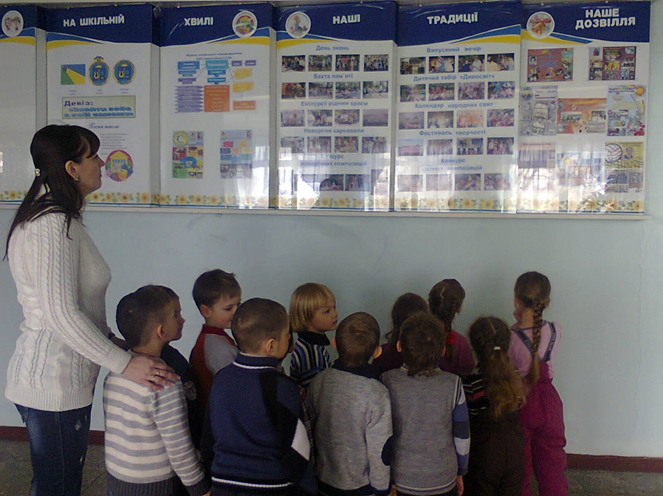 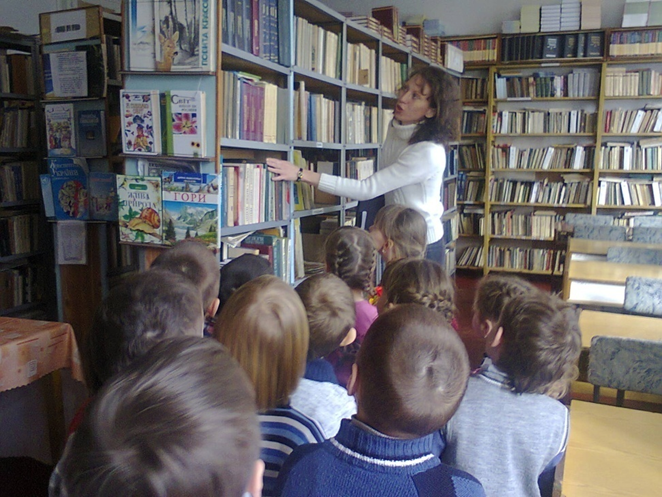 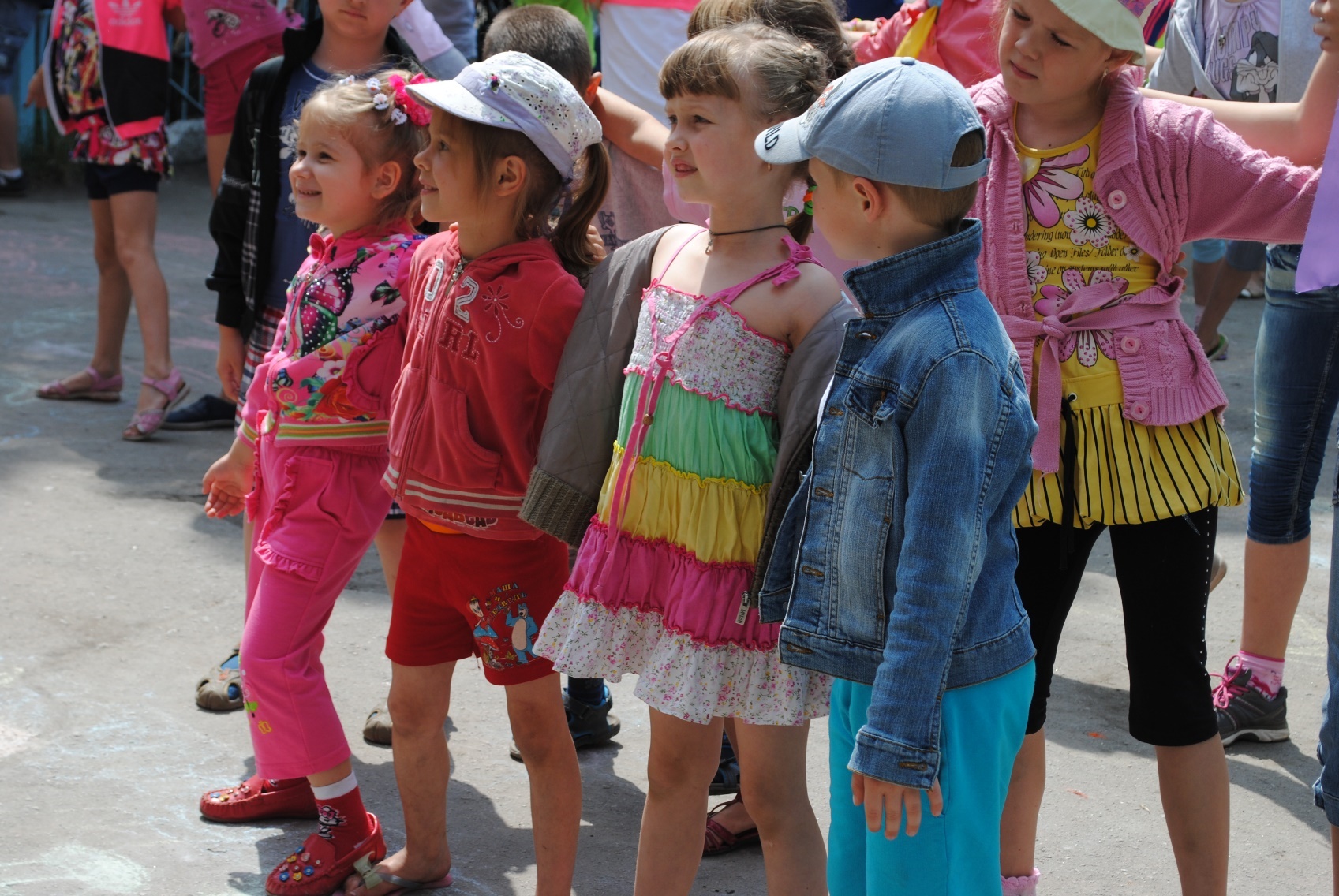 Дякую за увагу!